18 December 2021
Minimum and maximum values
LO: Identify either maximum or minimum values.
Maxima/minima
Given a particular function, we are often interested in determining the largest and smallest values of the function.
This information is important in creating accurate graphs.
Finding the maximum and minimum values of a function also has practical significance because we can use this method to solve problems:
Optimisation Problems
Maximizing profit
Minimizing the amount of material used in manufacturing an item
Finding the maximum height a rocket can reach
We will look at how to use derivatives to find the largest and smallest values for a function.
Maxima/minima
Let f be a function defined over an interval  I
 and let c ∈ I
Definitions:
We say that f(x) has an absolute (or global) maximum 
on I at x = c if f(x) ≤ f(c) for all x ∈ I .
We say that f(x) has an absolute (or global) minimum 
on I at x = c if f(x) ≥ f(c) for all x ∈ I .
If f has an absolute maximum on I at x = c or an absolute minimum on I at  x = c, we say f has an absolute extrema 
on I at c.
Let’s note two important issues regarding this definition
First, the term absolute here does not refer to absolute value. An absolute extremum may be positive, negative, or zero.
Second, if a function f has an absolute extremum over an interval I at c, the absolute extremum is f(c).
The real number c is a point in the domain at which the absolute extremum occurs.
Maxima/minima
A function may have both an absolute maximum and an absolute minimum, just one extremum, or neither.
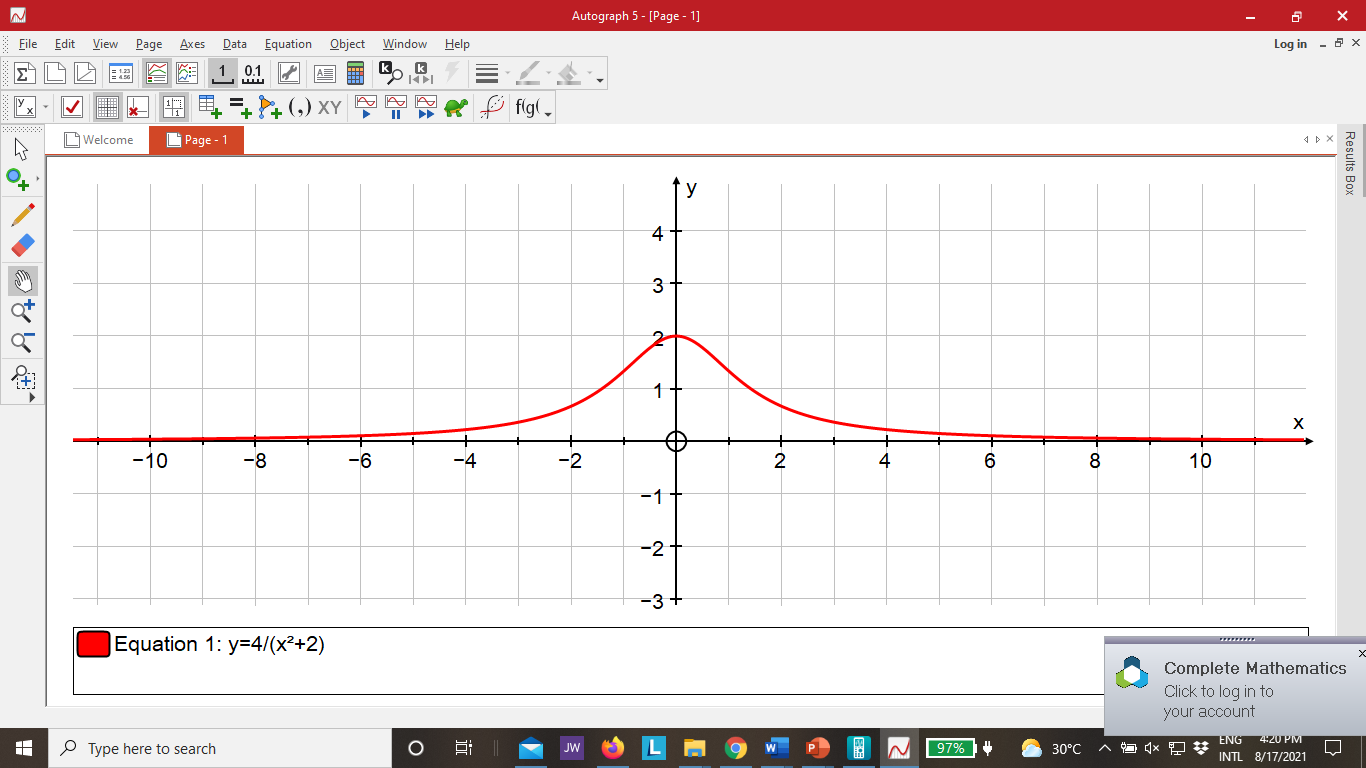 f(x) =
2cos(x)
(–∞, ∞)
f(x) =
x3 + 2
Absolute maximum of 2 at x = 0, ±2p, ±4p, ±6p,...
(–∞, ∞)
No absolute maximum
Absolute minimum of –2 at x ±p, ±3p, ±5p,...
No absolute minimum
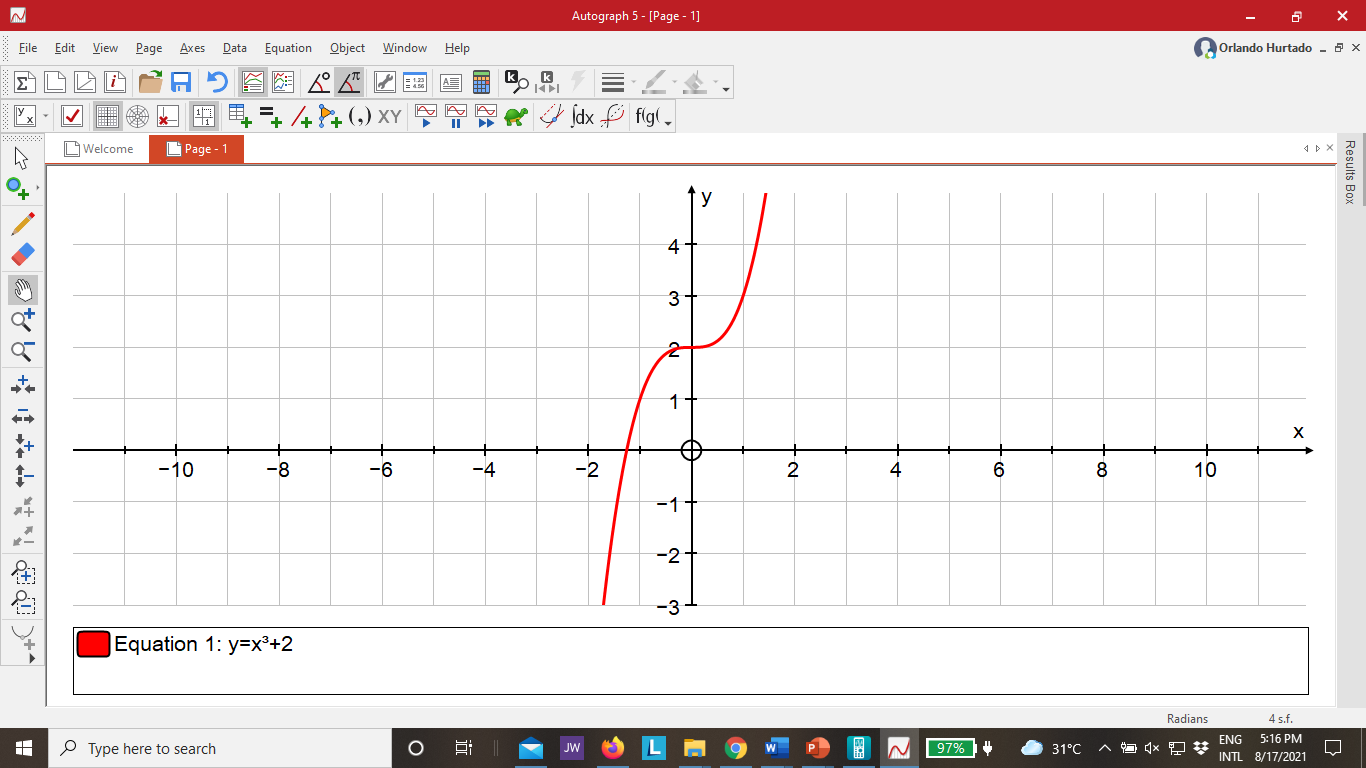 f(x) =
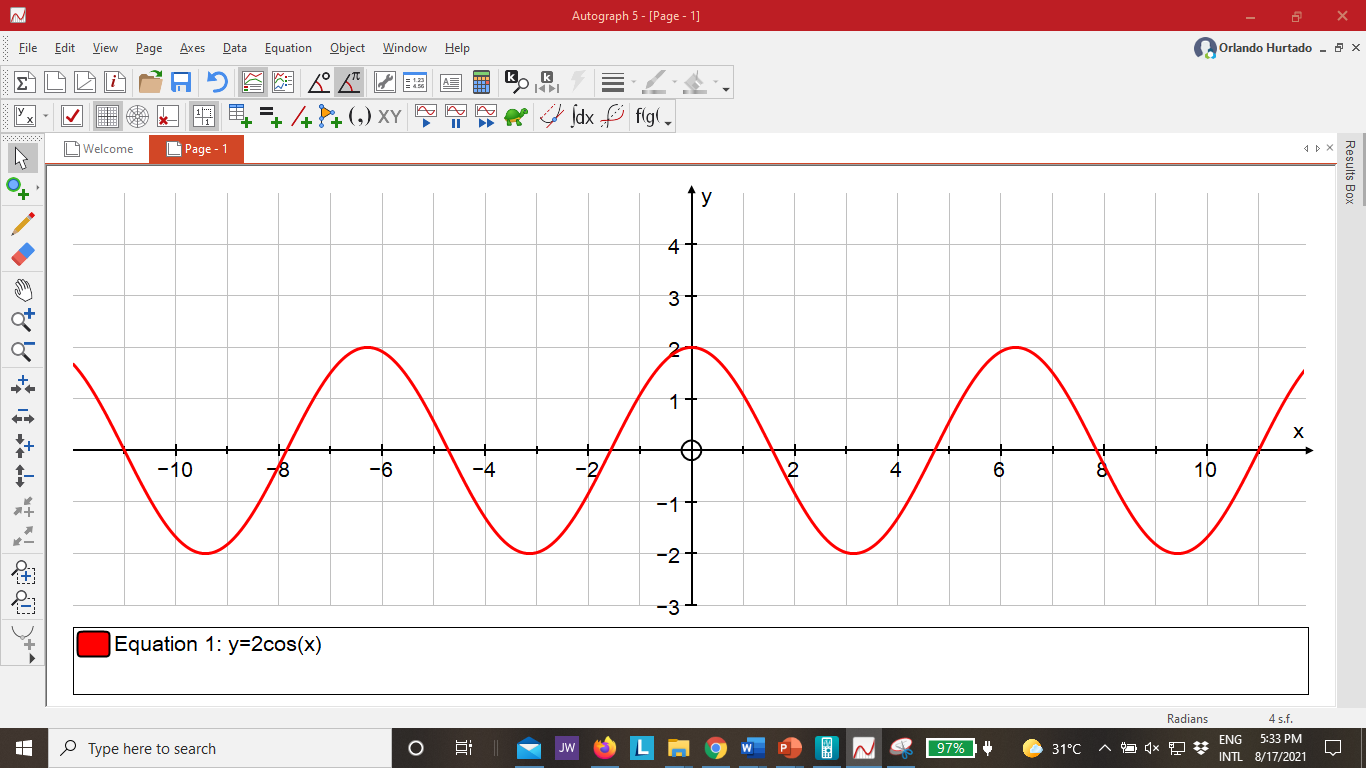 (–∞, ∞)
Absolute maximum of 1 at x = 0
No absolute minimum
Maxima/minima
A function may have both an absolute maximum and an absolute minimum, just one extremum, or neither.
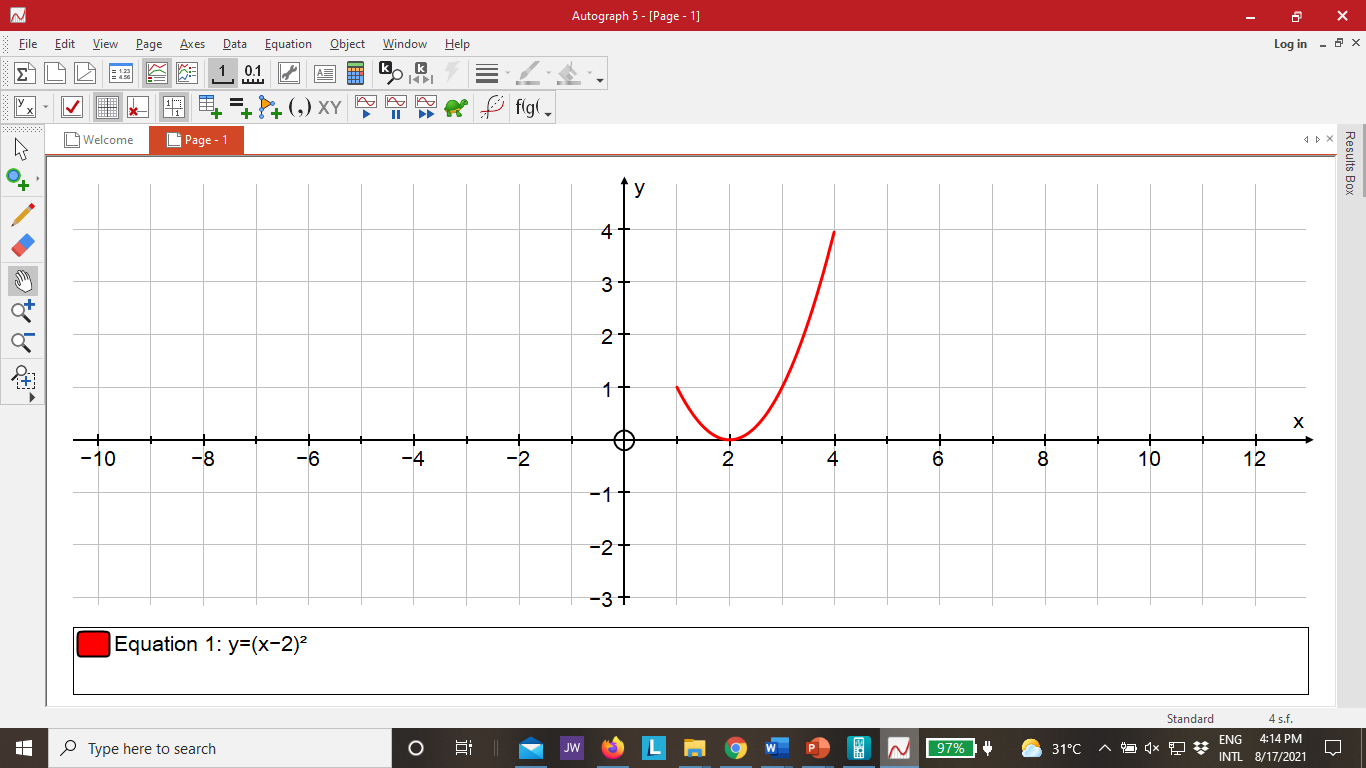 f(x) =
[0, 2)
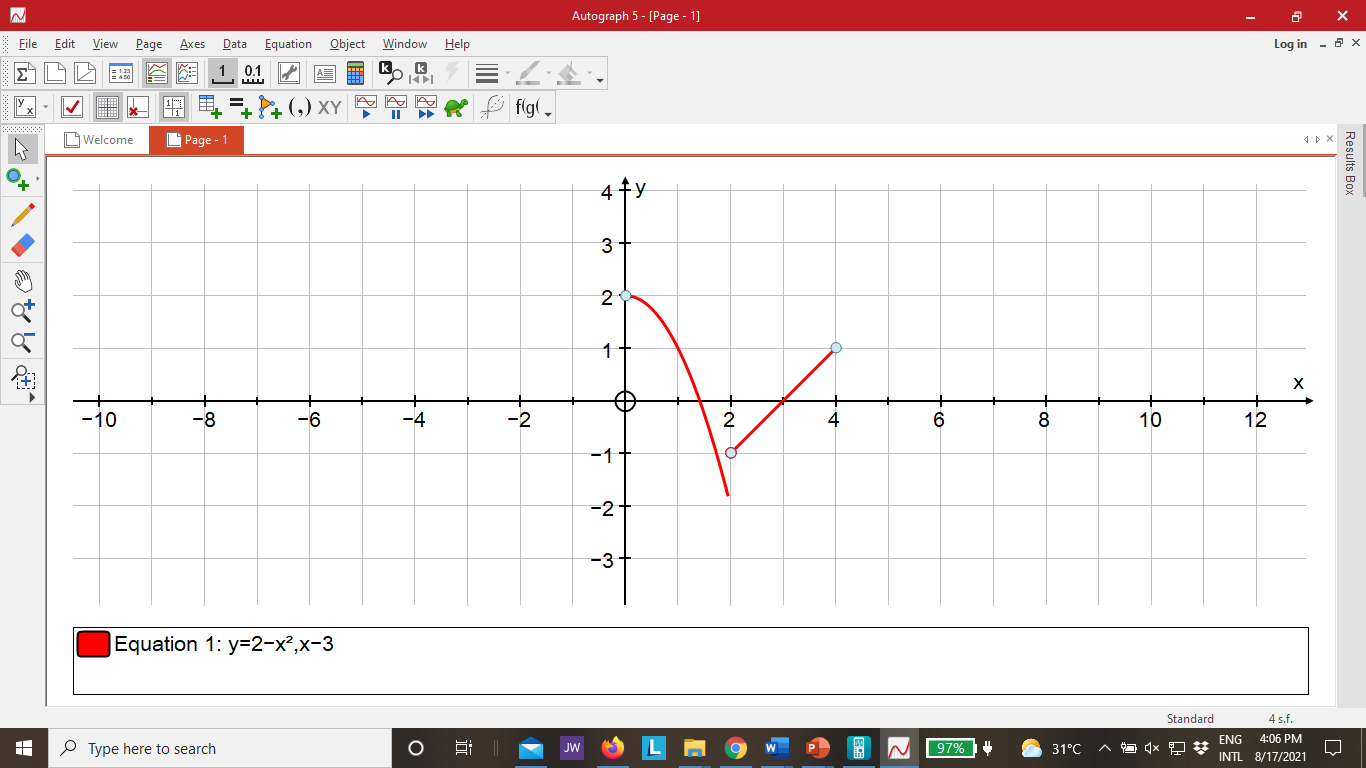 No absolute maximum
Absolute minimum of 0 at x = 0
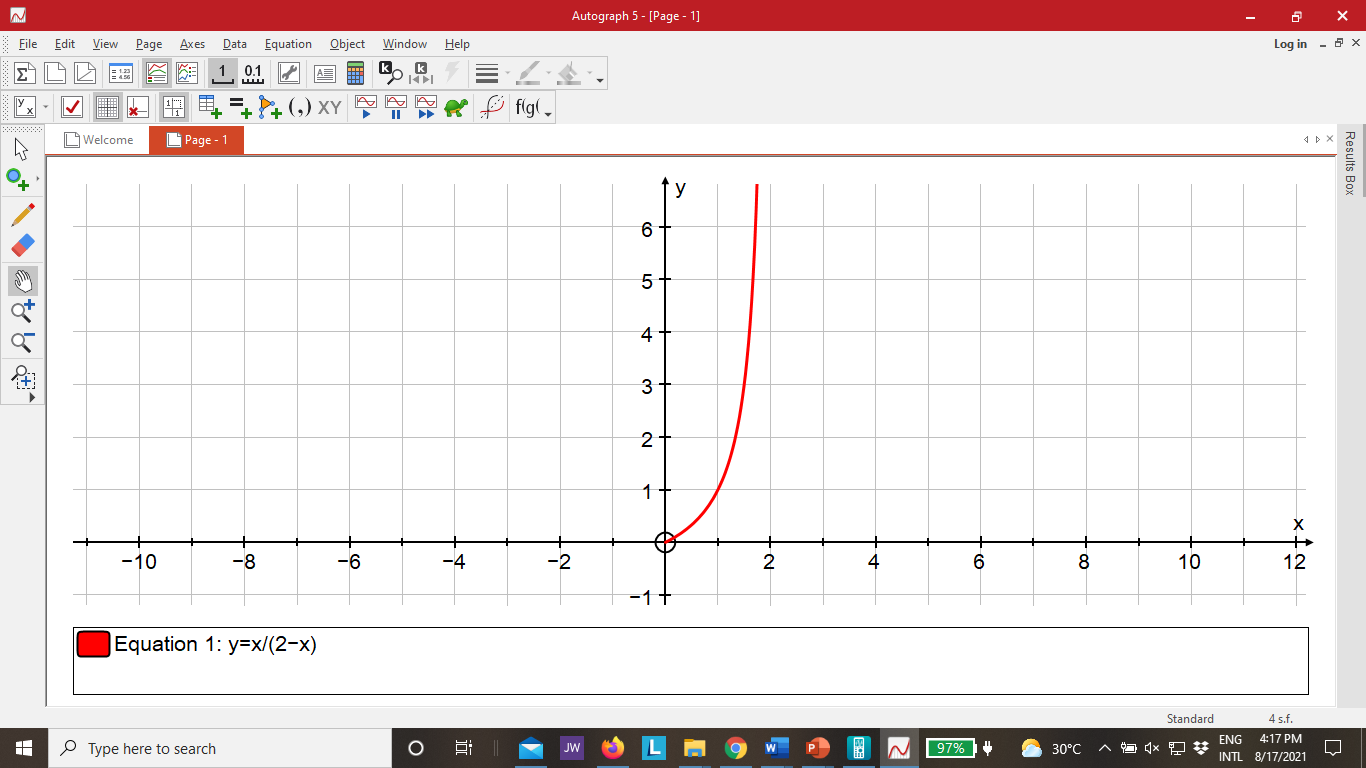 2 – x2 0 ≤ x < 2
f(x) =
f(x) =
(x – 2)2
x – 3  2 ≤ x ≤ 4
[1, 4]
Absolute maximum of 2 at x = 0
Absolute maximum of 4 at  x = 4
Absolute minimum of 0 at x = 2
No absolute minimum
Maxima/minima
Let f be a function defined over an open interval  I and let c ∈ I
Definitions:
We say that f(x) has a relative (or local) maximum 
on I at x = c if f(x) ≤ f(c) for all x ∈ I .
We say that f(x) has a relative (or local) minimum 
on I at x = c if f(x) ≥ f(c) for all x ∈ I .
If f has a local maximum on I at x = c or a local minimum on I at  x = c, we say f has a relative extrema on I at c.
All that’s required for a point to be a relative maximum or minimum is for that point to be a maximum or minimum in some interval of x’s around x = c. There may be larger or smaller values of the function at some other place, but relative to x = c, or local to  x = c, f(c) is larger or smaller than all the other function values that are near it.
Maxima/minima
A function has a relative maximum point (or local maximum) when the function changes from increasing to decreasing.
An absolute maximum (or global maximum) occurs at either the relative extrema or endpoints of a function.
E
B
C
D
A
B is a local maximum
E is a global maximum
Maxima/minima
A function has a relative minimum point (or local minimum) when the function changes from decreasing to increasing.
An absolute minimum (or global minimum) occurs at either the relative extrema or endpoints of a function.
E
B
C
D
A
D is a local minimum
A is a global minimum
Maxima/minima
Example 1
Identify the absolute extrema and relative extrema for the following function. f(x) = x2 on [–1, 2].
Let’s graph on the interval  [–1, 2].
We used dots at the end of the graph to remind us that the graph ends at these points
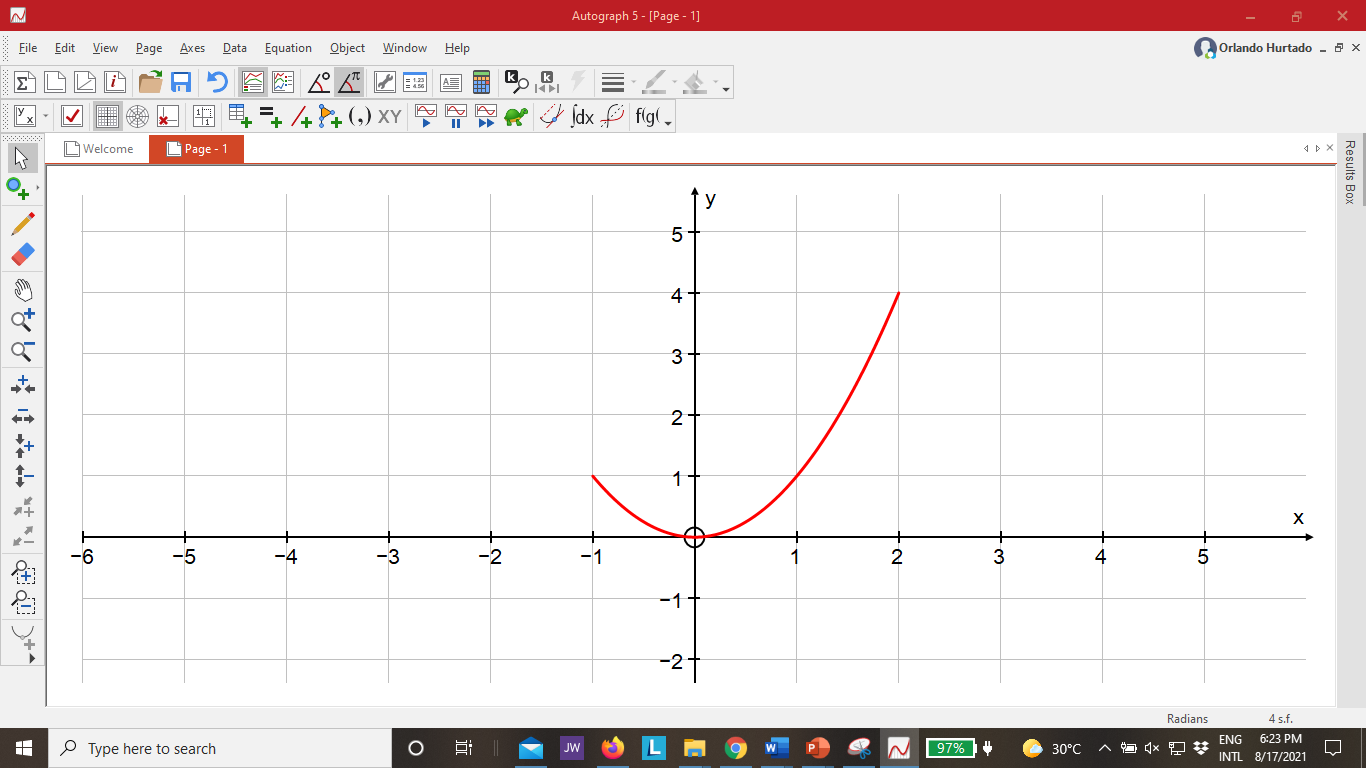 We have a relative and absolute minimum of zero at x = 0
We have an absolute maximum of four at x = 2
This function doesn’t have any relative maximums.
Maxima/minima
Example 2
Identify the absolute extrema and relative extrema for the following function. f(x) = x2 on [–2, 2].
Let’s graph on the interval  [–2, 2].
We used dots at the end of the graph to remind us that the graph ends at these points
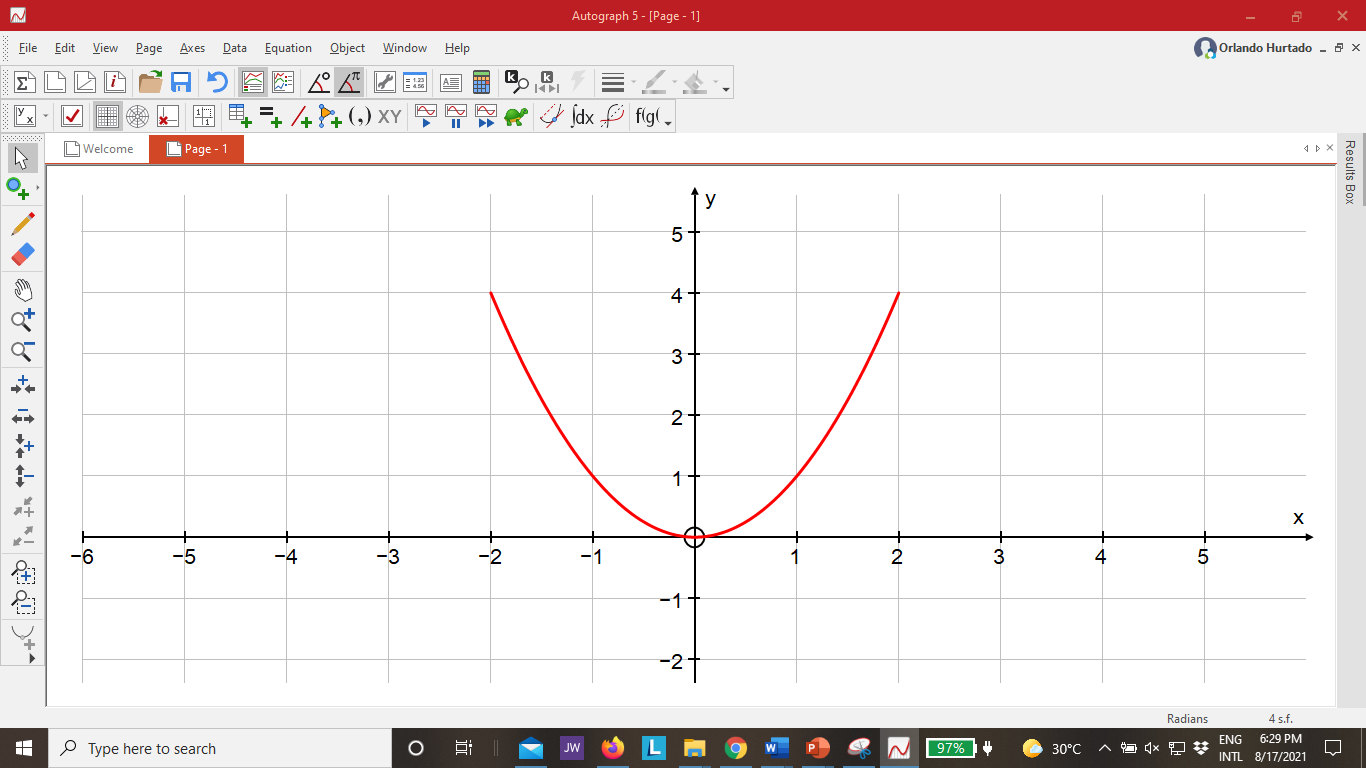 We have a relative and absolute minimum of zero at x = 0
We have an absolute maximum of four, but this will occur at two points, x = −2 and x = 2
This function doesn’t have any relative maximums.
Maxima/minima
Example 3
Identify the absolute extrema and relative extrema for the following function. f(x) = x2
We’ve given no domain and so the assumption is that we will take the largest possible domain
For this function that means all the real numbers
We have a relative and absolute minimum of zero at x = 0
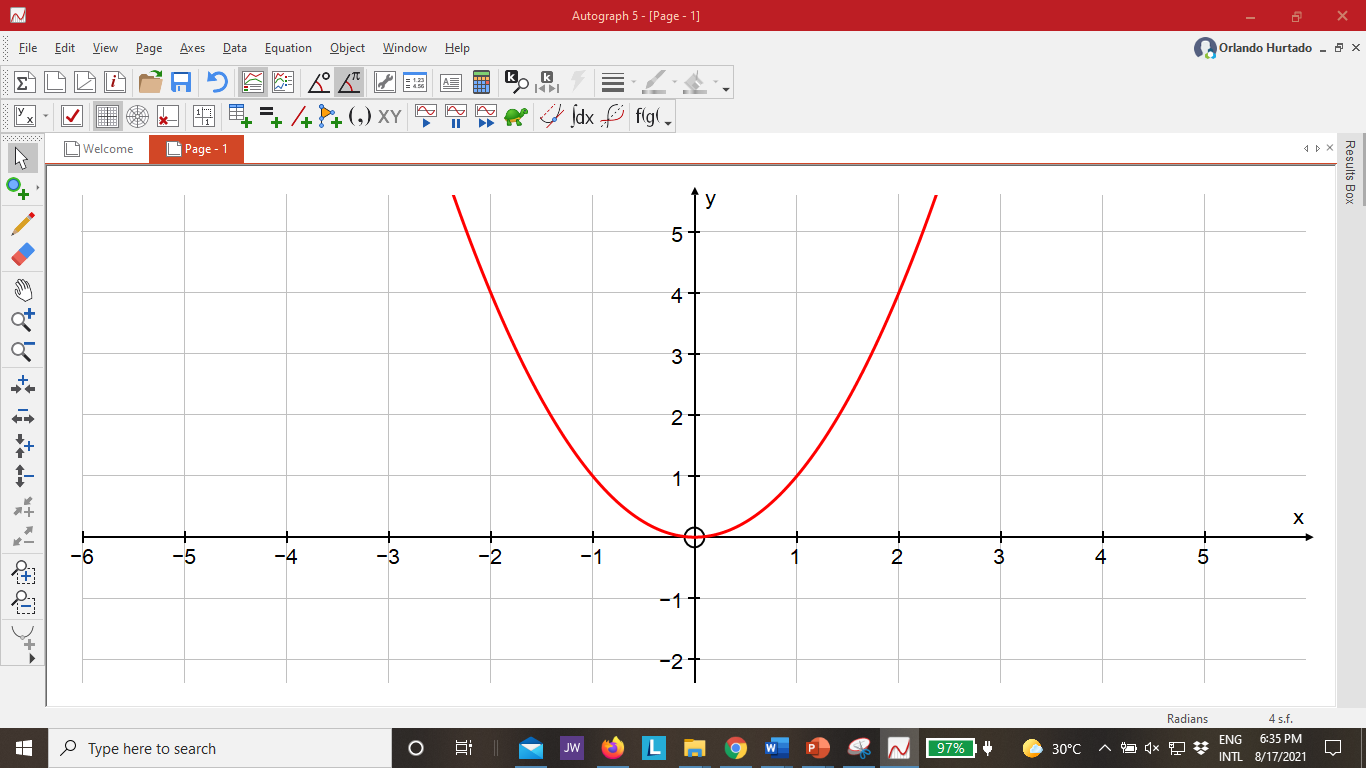 The graph doesn’t stop increasing at either end and so there are no maximums of any kind for this function
Maxima/minima
Example 4
Identify the absolute extrema and relative extrema for the following function. f(x) = x3
We’ve given no domain and so the assumption is that we will take the largest possible domain
For this function that means all the real numbers
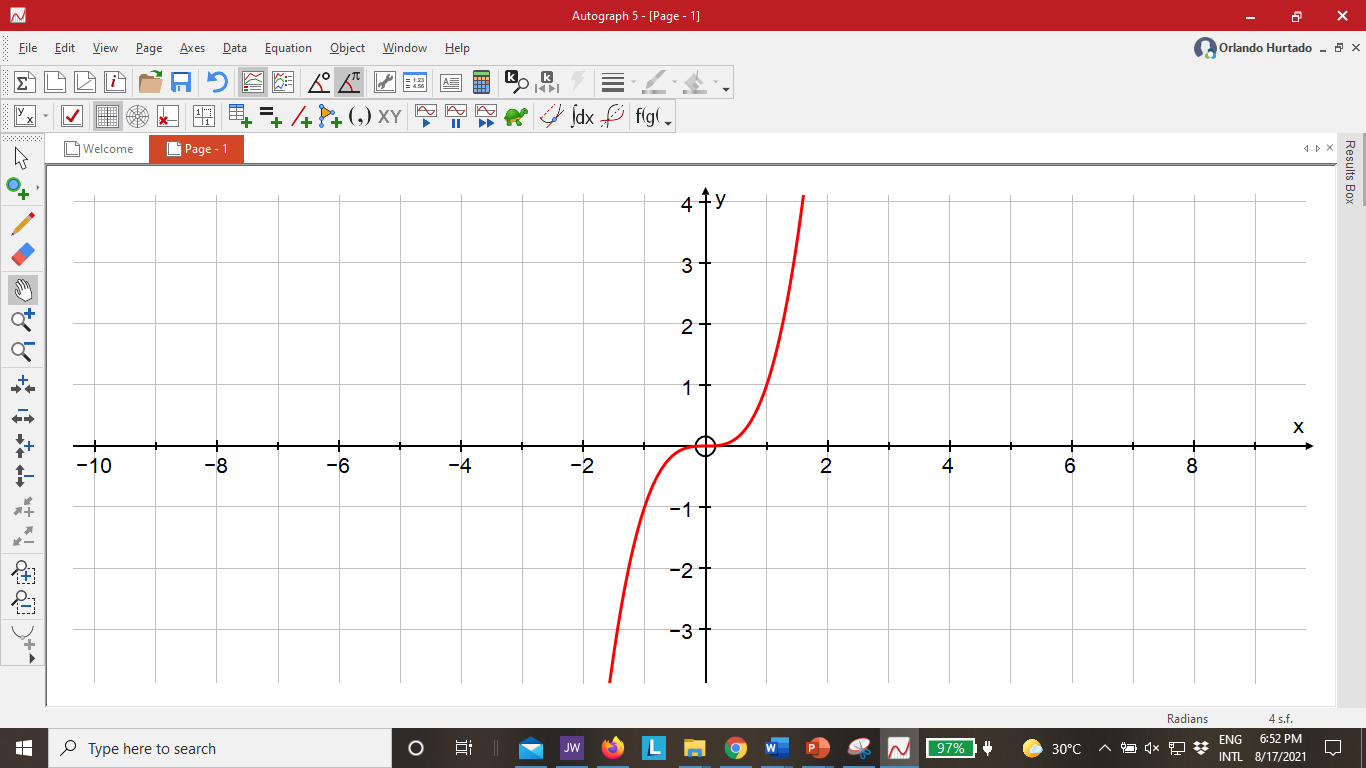 In this case the function has no relative extrema and no absolute extrema.
Thank you for using resources from
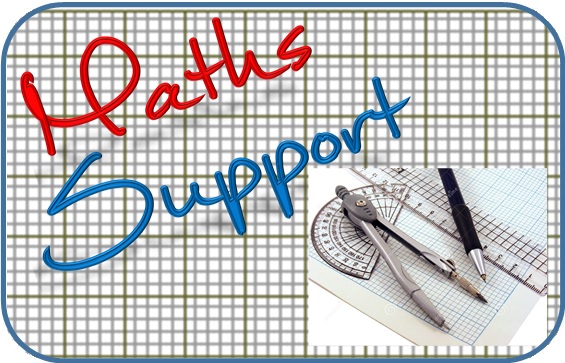 For more resources visit our website
https://www.mathssupport.org
If you have a special request, drop us an email
info@mathssupport.org